«Земля - наш дом во Вселенной»
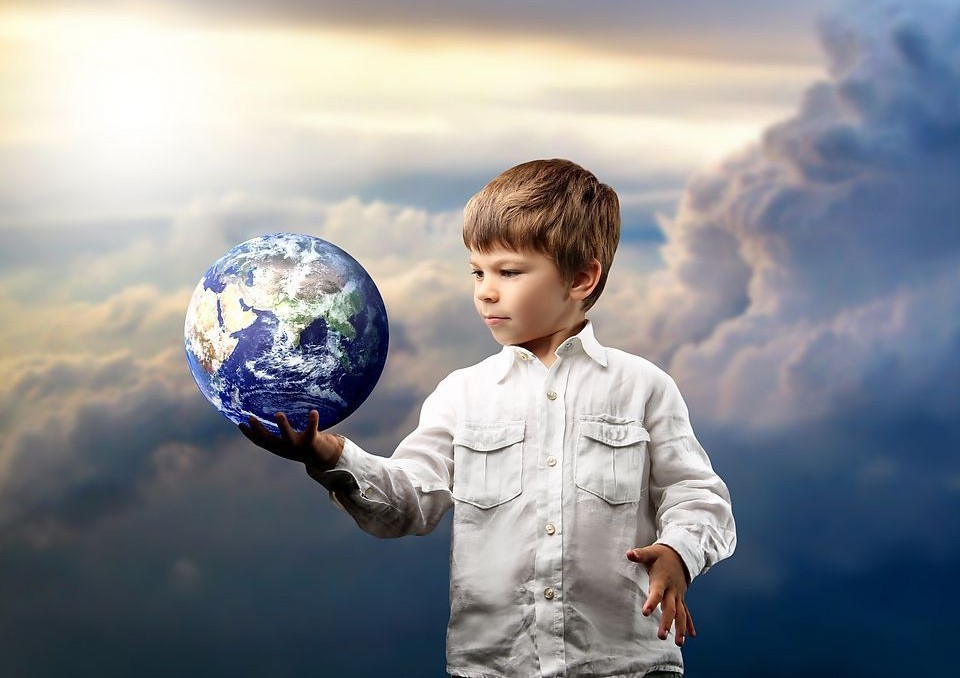 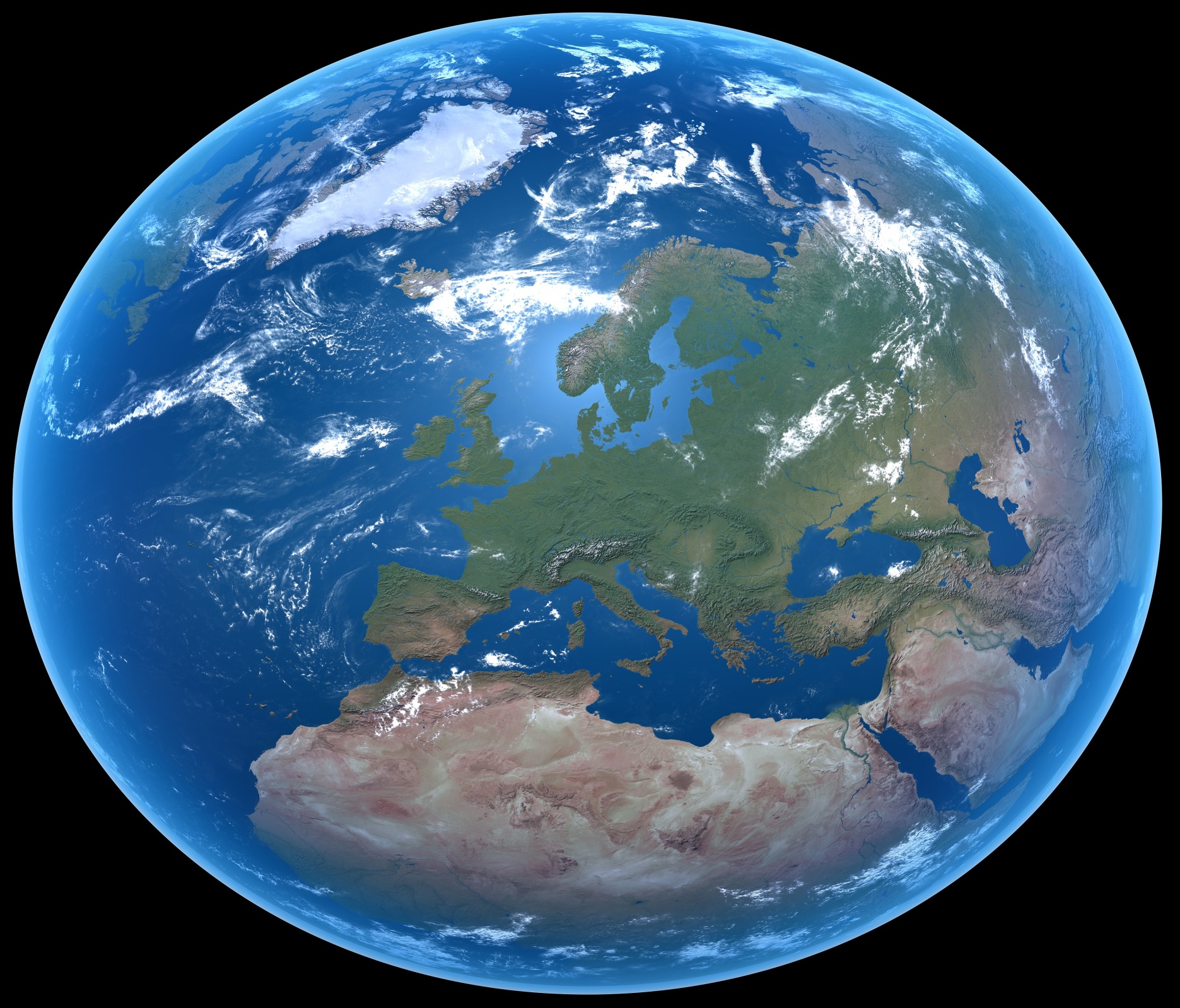 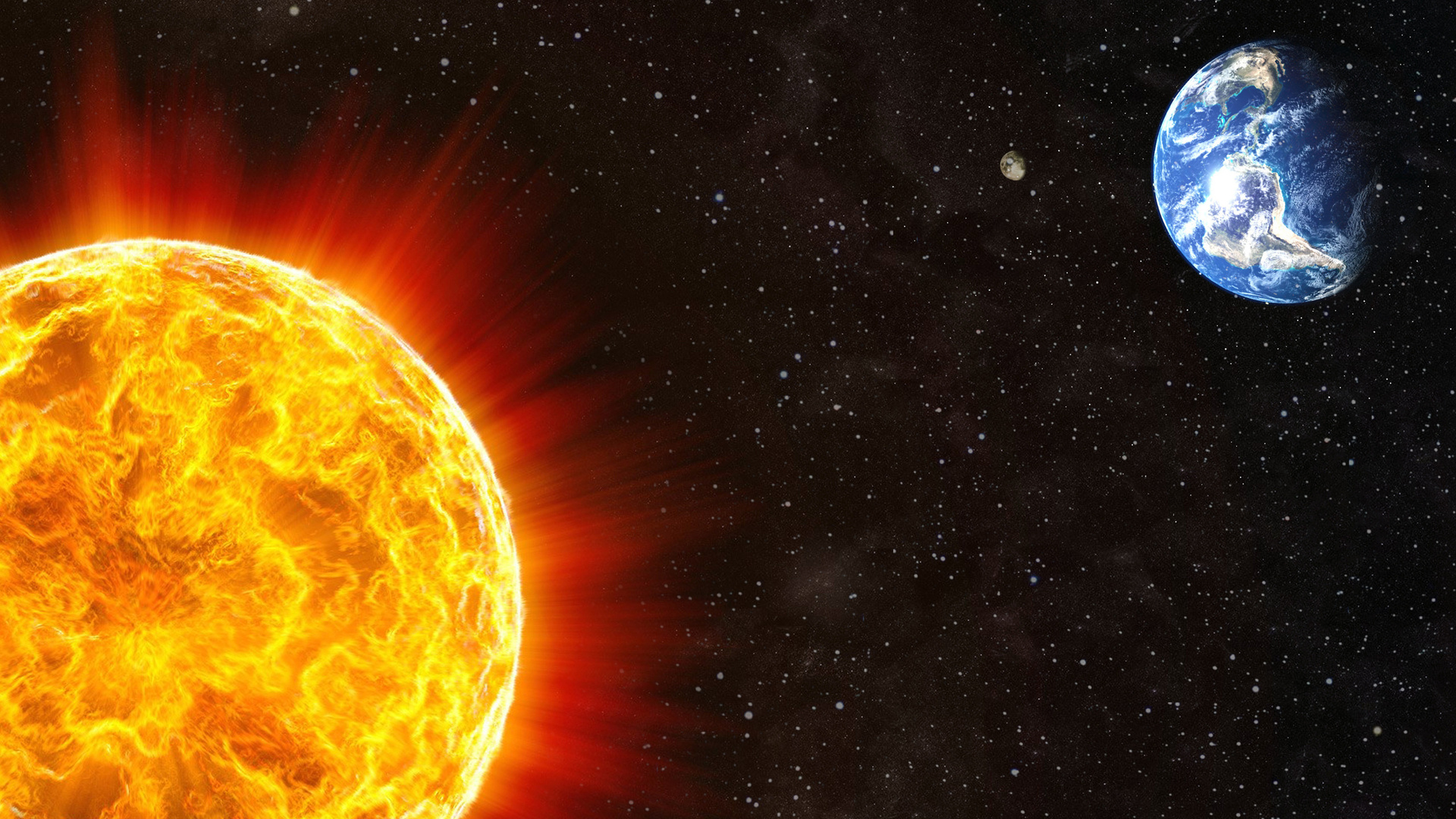 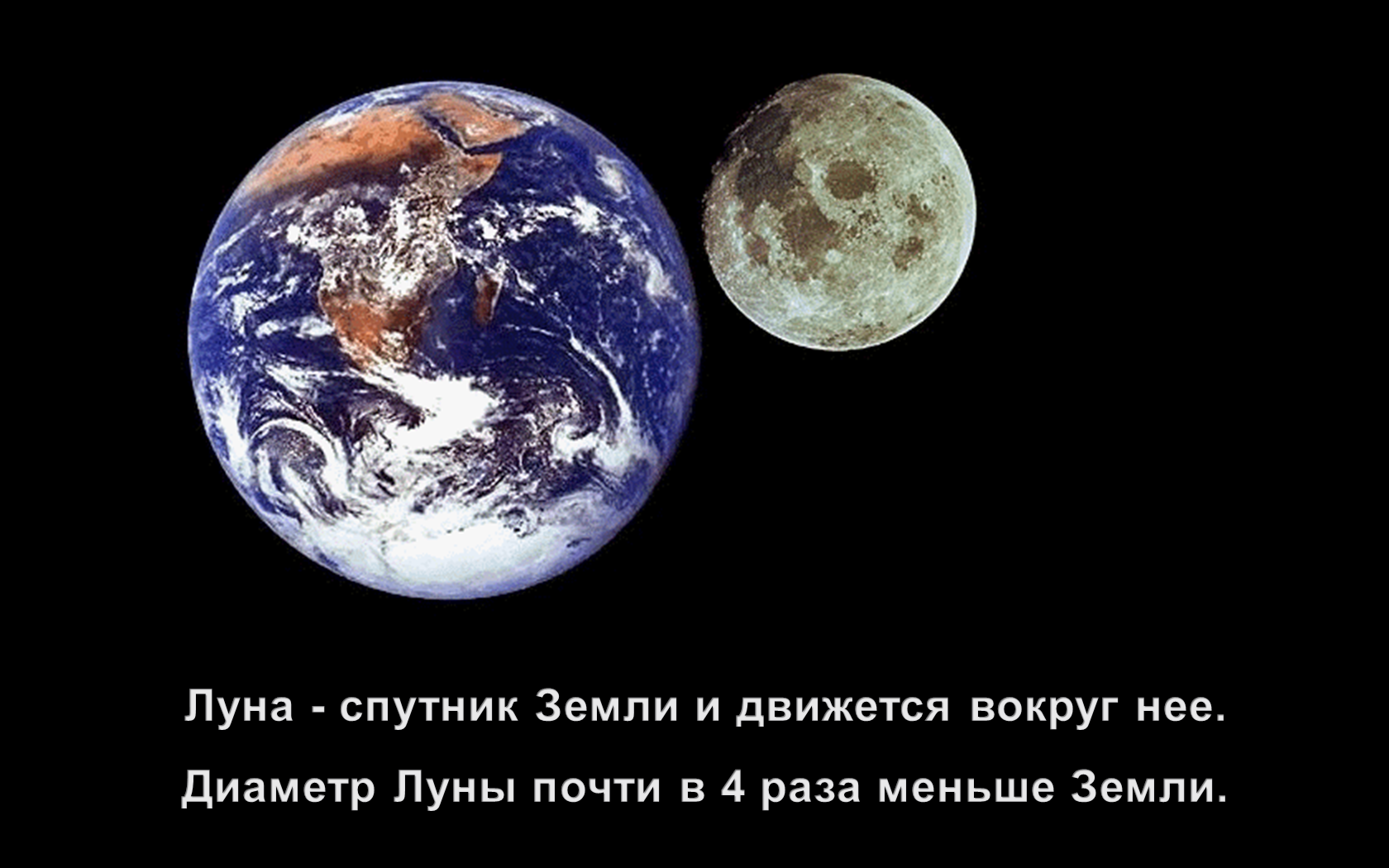 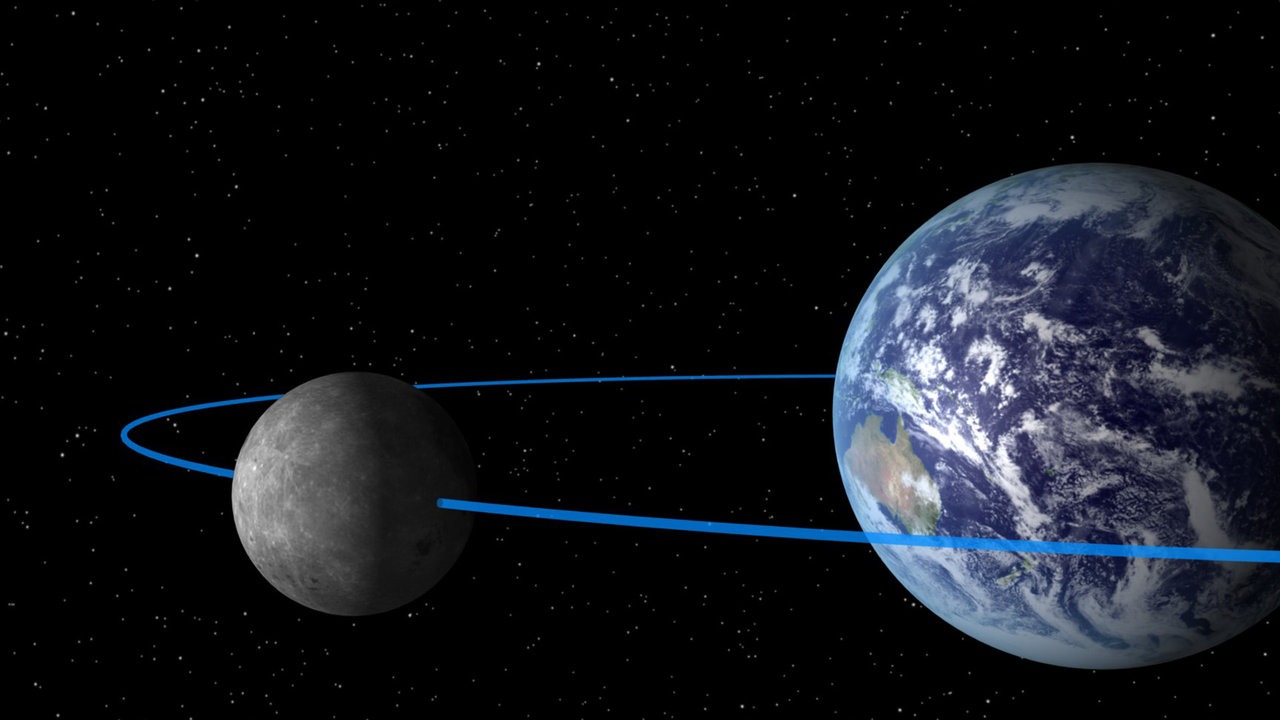 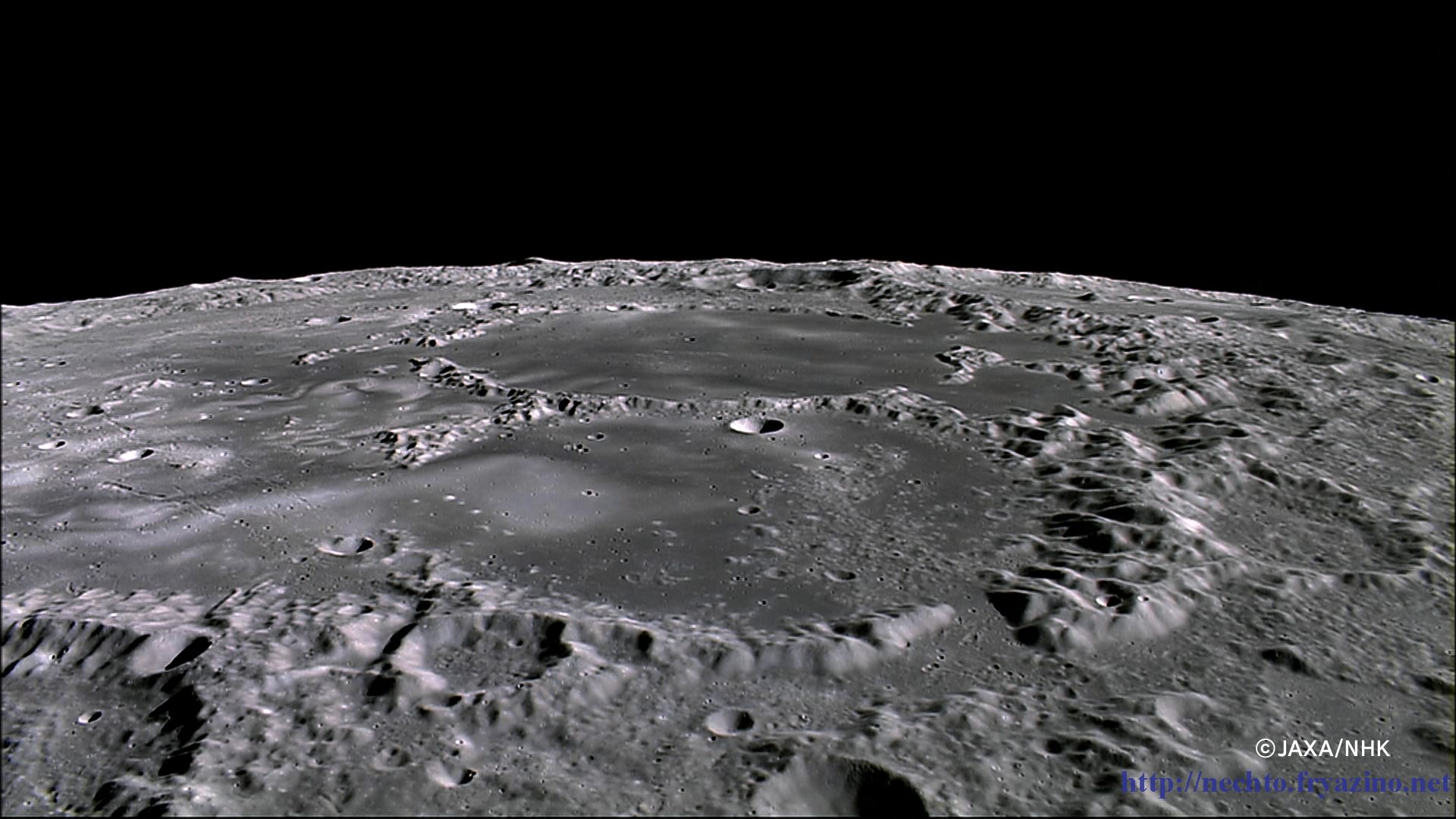 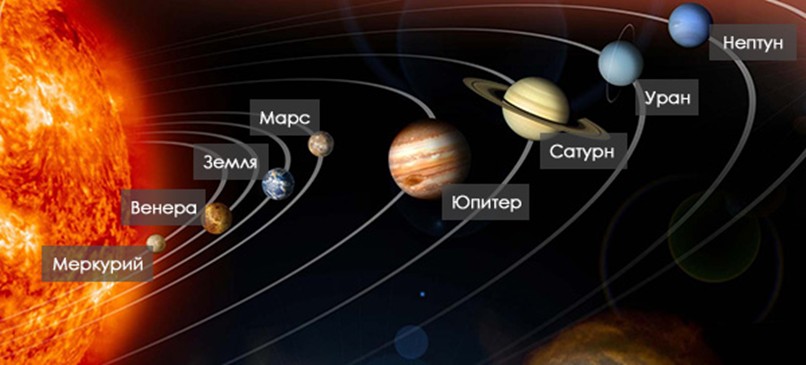 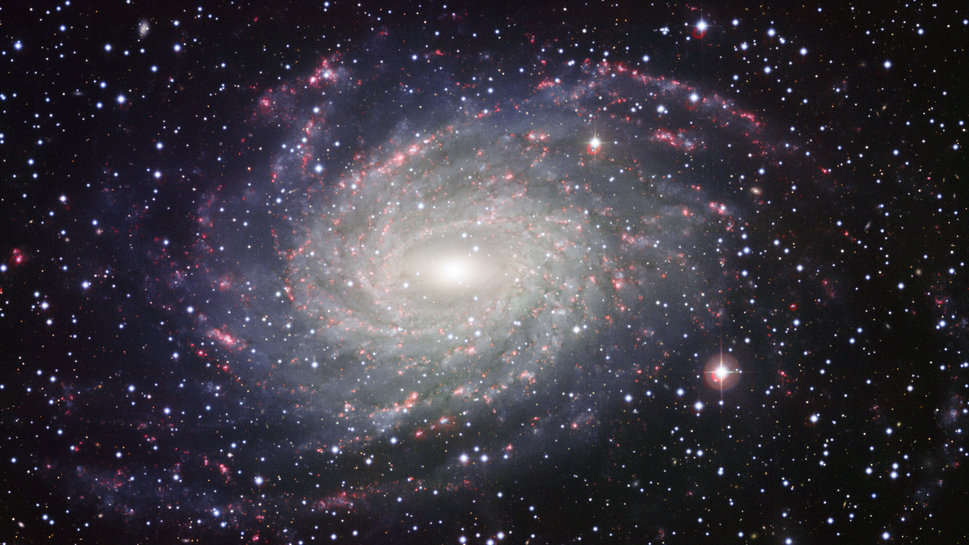 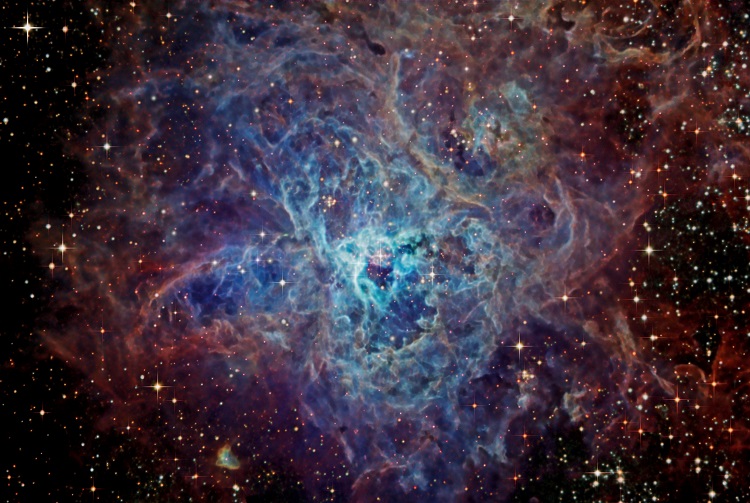 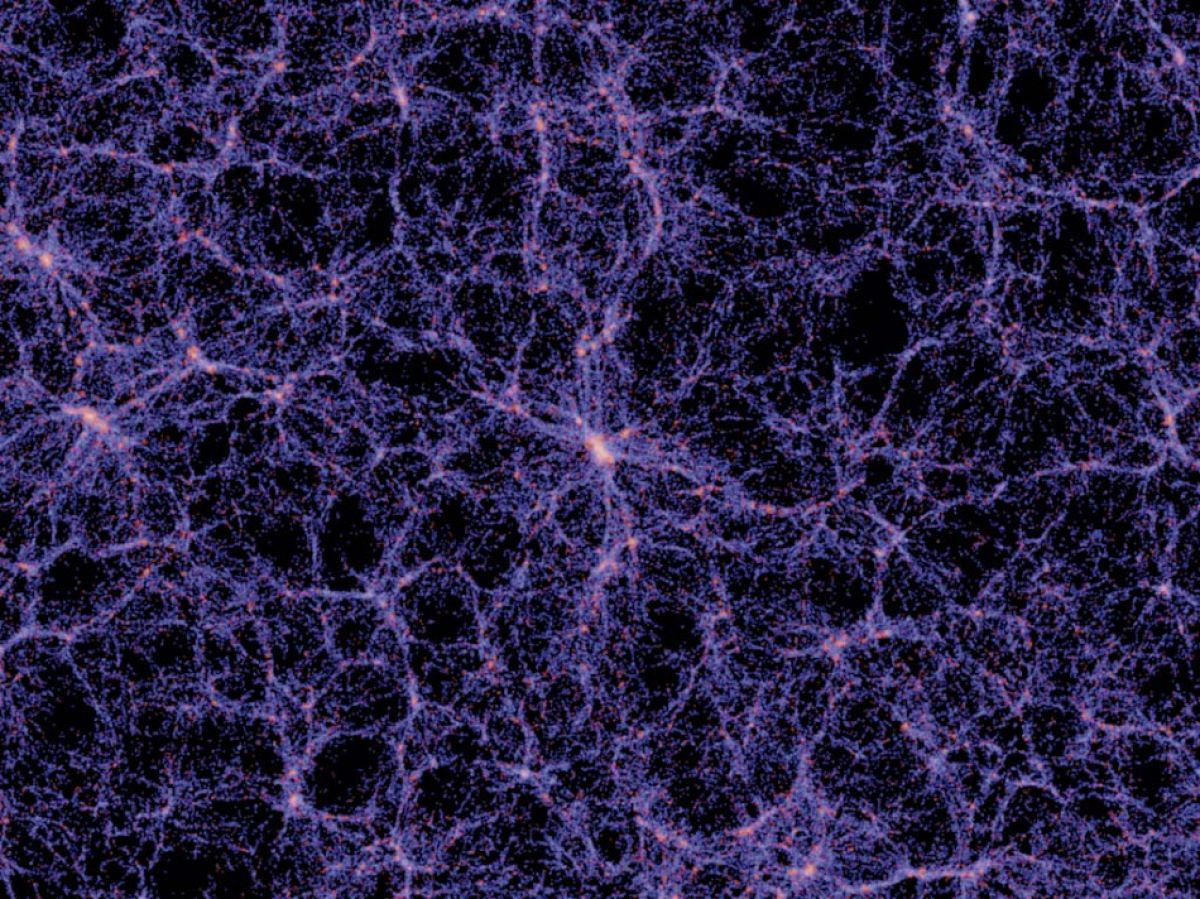 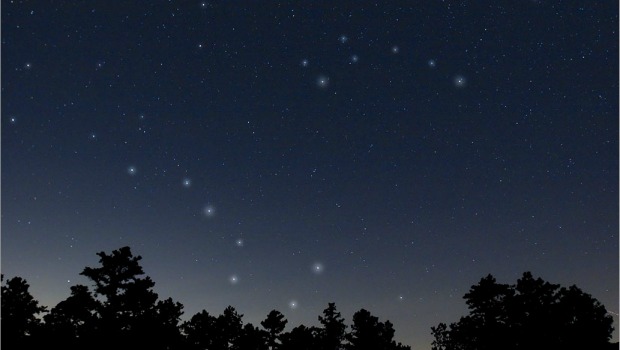 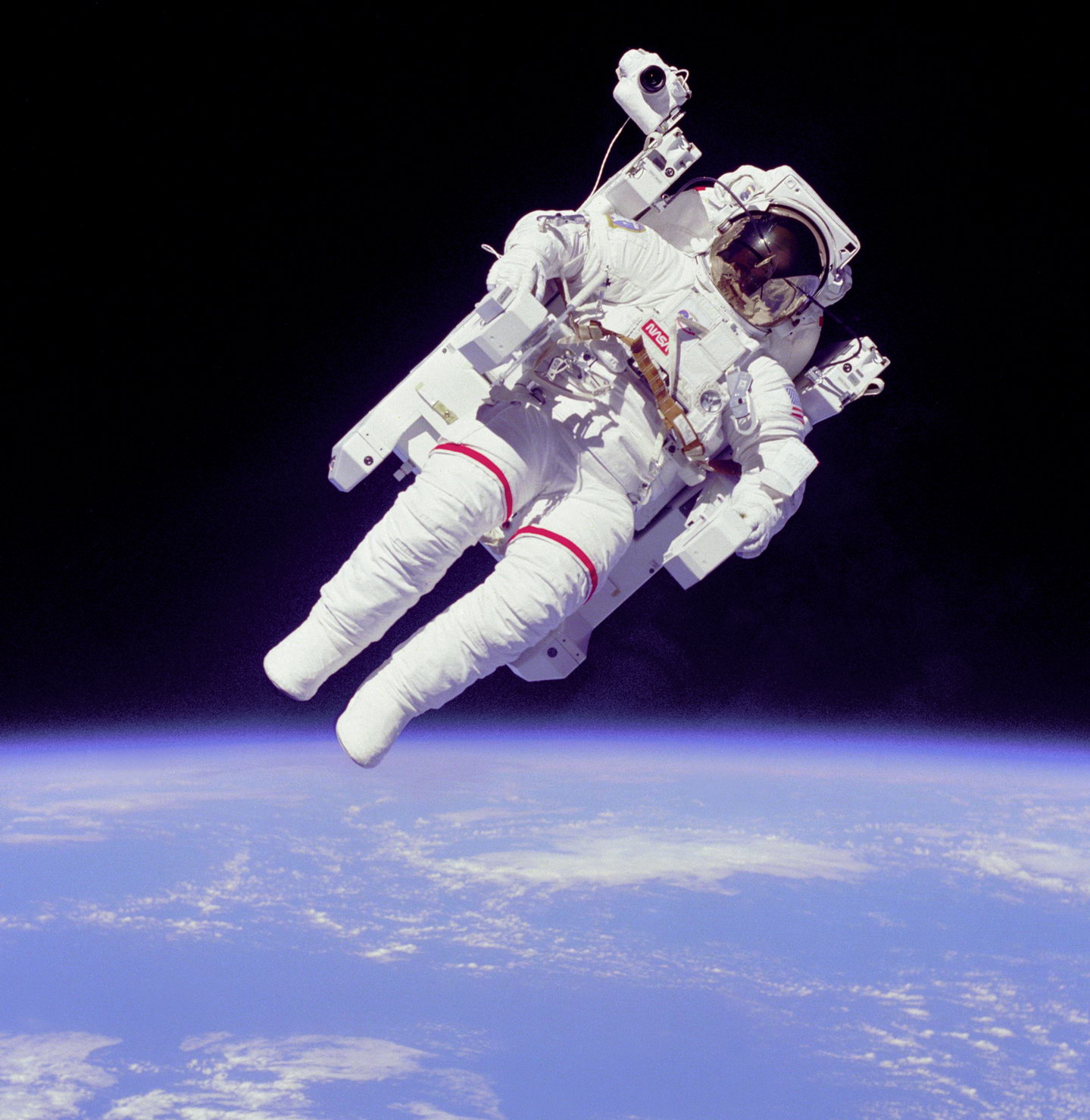 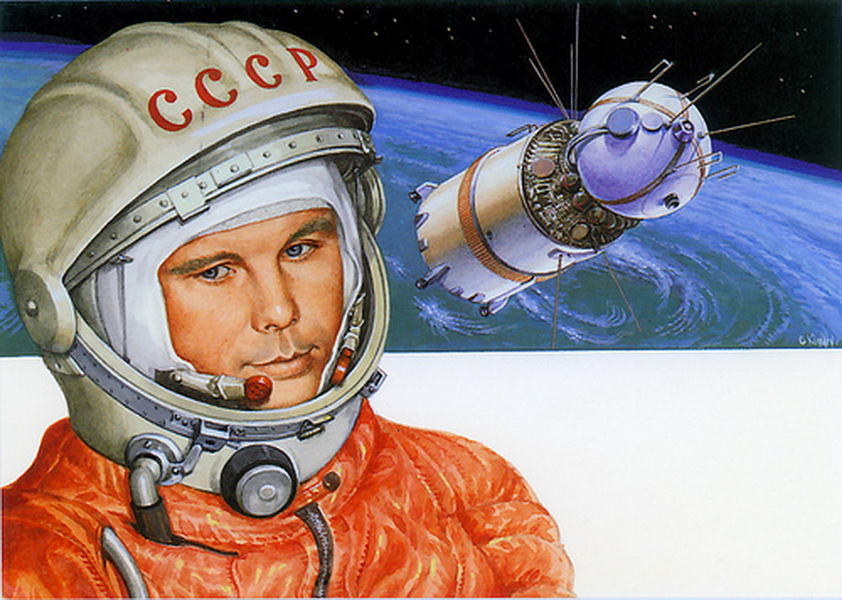 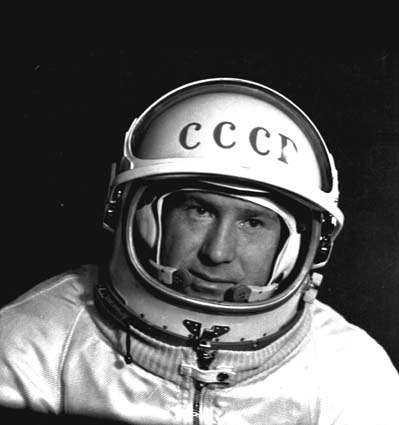 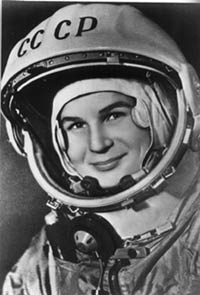 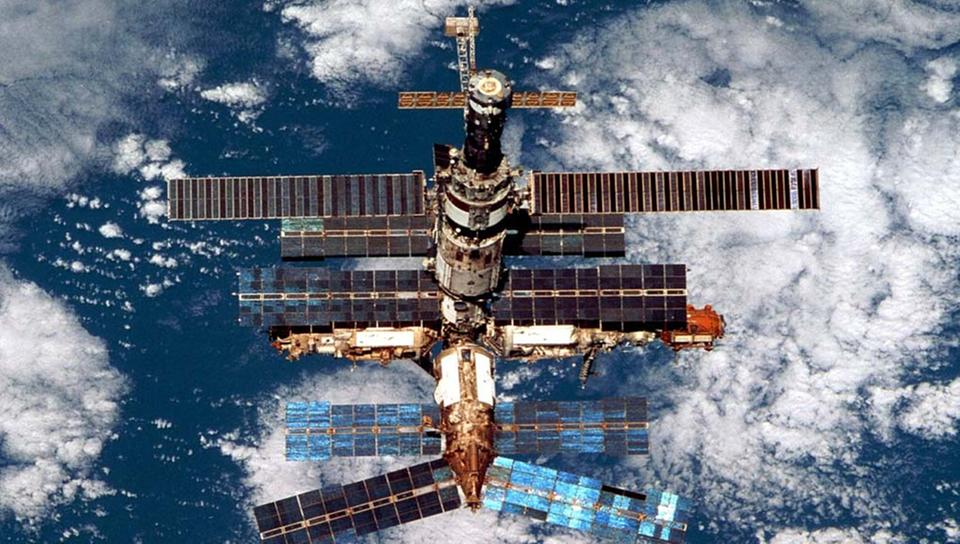 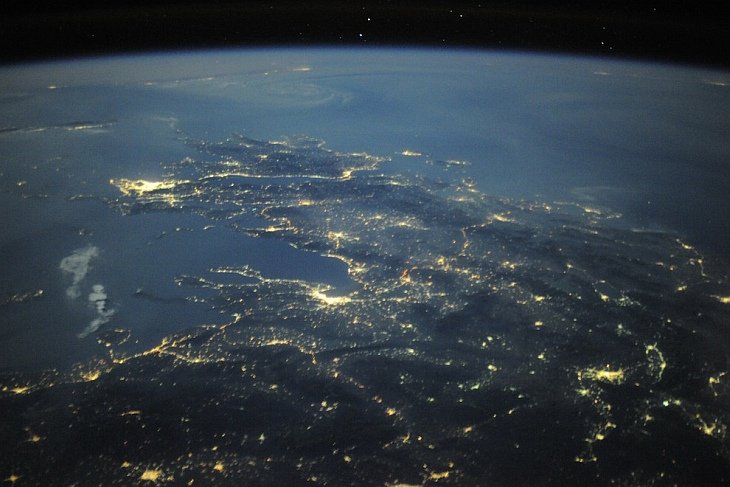 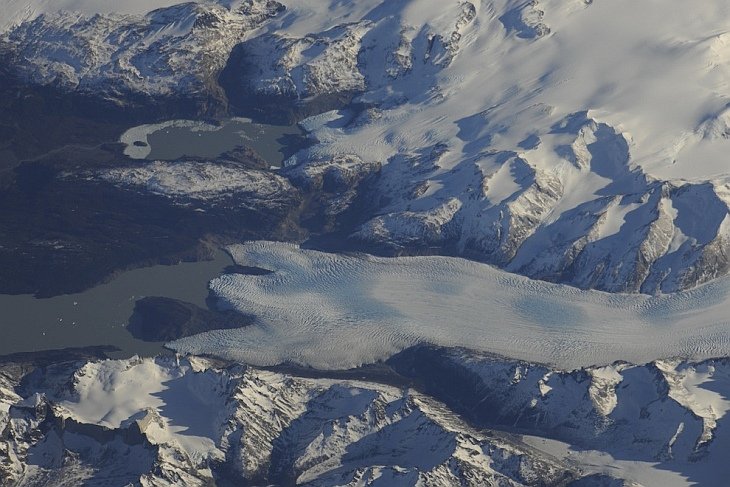 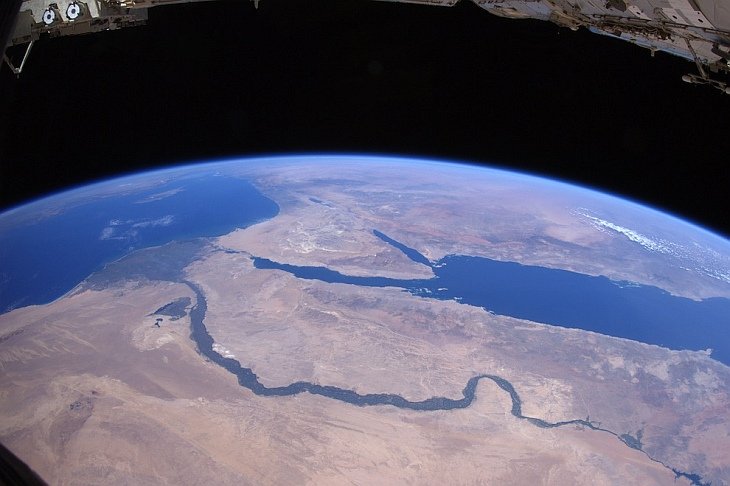 Спасибо за внимание!
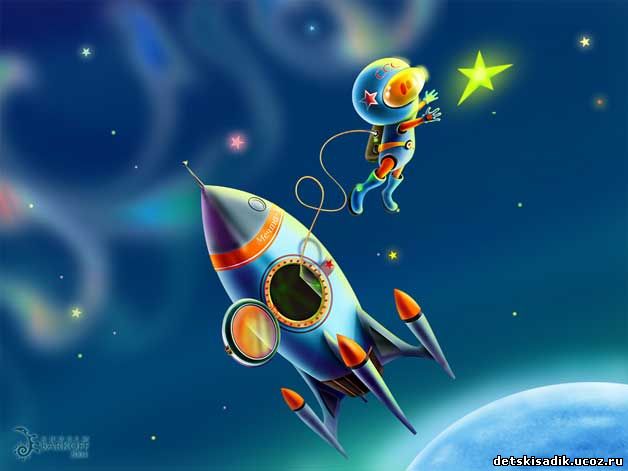 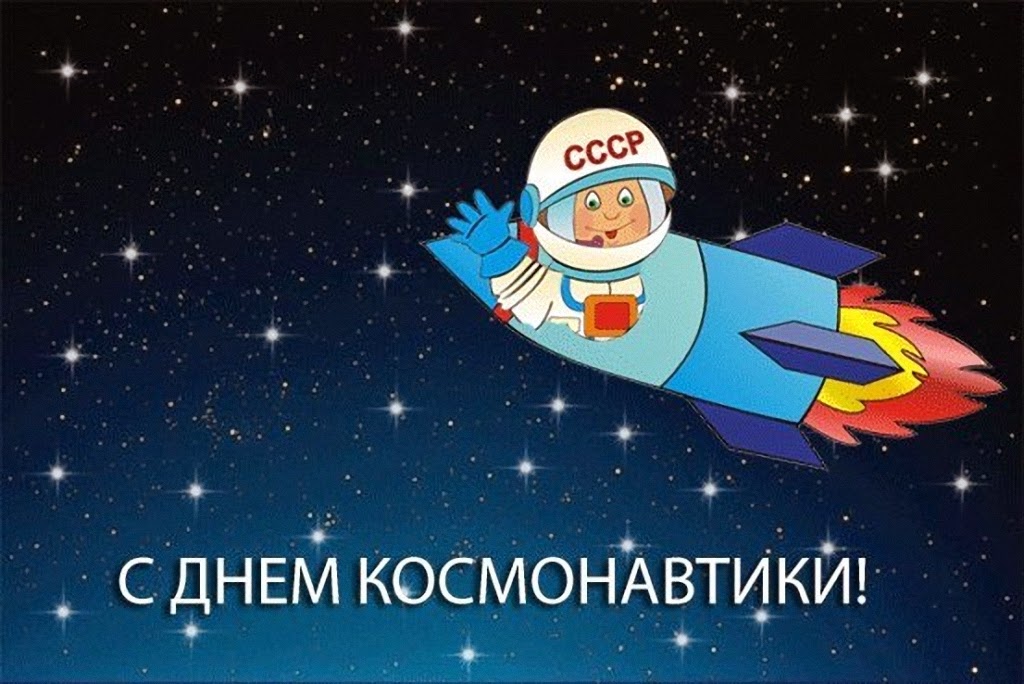